Fig 1 (a) Photograph of the Pentax AWS® laryngoscope with a single-use blade clipped onto camera system. ...
Br J Anaesth, Volume 103, Issue 5, November 2009, Pages 761–768, https://doi.org/10.1093/bja/aep266
The content of this slide may be subject to copyright: please see the slide notes for details.
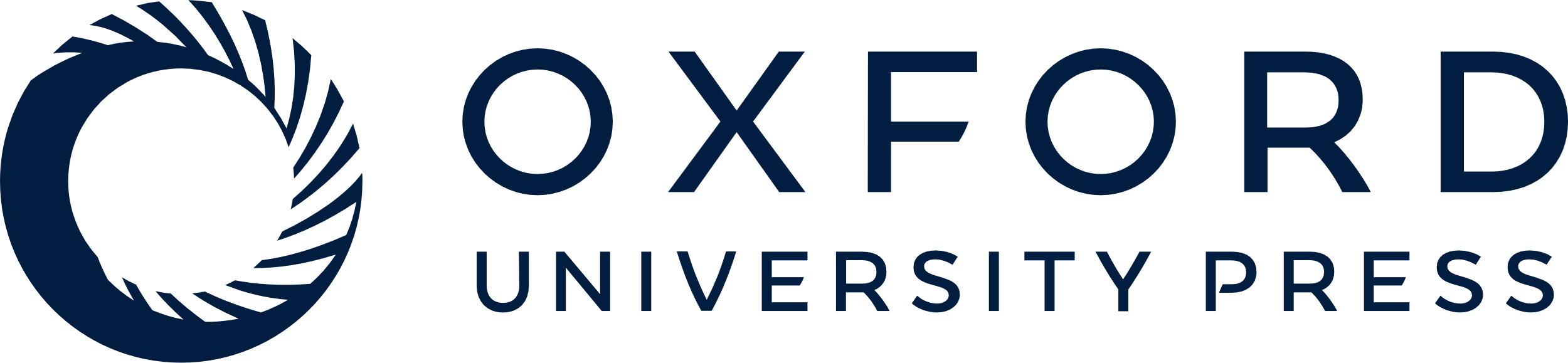 [Speaker Notes: Fig 1 (a) Photograph of the Pentax AWS® laryngoscope with a single-use blade clipped onto camera system. (b) Photograph of Glidescope® Cobalt with a single-use blade clipped onto fibreoptic system.


Unless provided in the caption above, the following copyright applies to the content of this slide: © The Author [2009]. Published by Oxford University Press on behalf of the British Journal of Anaesthesia. All rights reserved. For Permissions, please email: journals.permissions@oxfordjournal.org]